NHS Learning Support Fund (NHS LSF)
HEI presentation
For academic year 2021/22
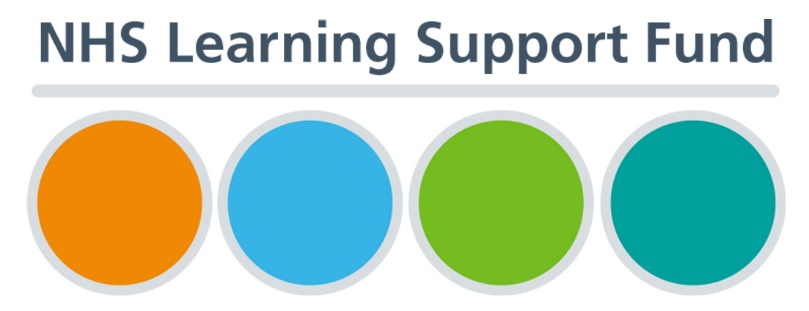 NHS Learning Support Fund Package
The NHS Learning Support Fund was updated for students and came into force in September 2020. It is an extension to the current Learning Support Fund (LSF) package which consists of Child Dependants Allowance, Travel and Dual Accommodation Expenses and Exceptional Support Fund.

It applies to nursing, midwifery and many allied health professional (AHP) pre-registration courses from 1 September 2020, including paramedicine/paramedic science courses for the first time.
NHS LSF Allowances
The NHS LSF package is non-taxable and consists of the following elements:
Training Grant - a non means tested allowance of £5,000 per student per year.
Specialist Subject Payment - a non means tested allowance of £1,000 per student per year.
Parental Support – (previously known as Child Dependants Allowance) a non means tested allowance of £2,000 per student per year.
Travel and Dual Accommodation Expenses (TDAE)- Help with excess travel and temporary accommodation costs for students attending practice placements.
Exceptional Support Fund (ESF)- Non-repayable grant of up to £3,000 per year for students in genuine and unforeseen financial difficulty.
General eligibility criteria
All students applying for any of the NHS LSF allowances must meet the following criteria:

Studying on an eligible programme which leads to professional registration in either:
Nursing
Midwifery
many Allied Health Profession (AHP) courses
Eligible for, and in receipt of, tuition fees and a maintenance loan from the Student Loans Company (SLC). Alternative arrangements are in place for people who do not take out a loan for personal reasons. 
Actively in training, whether academic or practice learning
Attending a university in England
Be in attendance on a specified date, this will depend on your start month
Eligible courses
Eligible courses for the 2021/22 academic year:
dietetics
dental hygiene / dental therapy (DipHE and undergraduate and postgraduate degree )
midwifery
nursing (adult, child, mental health, learning disability, joint nursing / social work)
occupational therapy
operating department practitioner (DipHE and undergraduate and postgraduate degree level )
orthoptics
orthotics and prosthetics
paramedicine (undergraduate and postgraduate degree level only)
physiotherapy
podiatry / chiropody
radiography (diagnostic and therapeutic)
speech and language therapy
Foundation degrees are not eligible for NHSLSF.
Paramedics
Students on eligible Paramedic courses starting from September 2020 are now eligible to apply for all elements of the new LSF package.

Students on undergraduate and postgraduate paramedic science degrees that lead to registration with the Health and Care Professions Council (HCPC) can apply for LSF.

Only students studying undergraduate or postgraduate courses, including bachelors and master’s courses can apply for LSF. Paramedic DipHEs and foundation degrees are not eligible for LSF.

Paramedics studying a second degree are not eligible for NHS LSF.
Training Grant and uplift payments
£5,000 per year for all eligible students.

An extra £1,000 Specialist Subject Payment for students who are undertaking one of the following courses currently struggling to recruit :
mental health nursing
learning disability nursing
radiography (diagnostic and therapeutic)
prosthetics and orthotics
orthoptics 
podiatry
Combined courses which include a shortage course subject - for example Adult and Mental Health Nursing - will also attract the additional £1,000 uplift.
Parental Support
Eligible students can claim a non-repayable grant of £2,000 per student, per year. This is regardless of the number of dependent children for whom the student has parental responsibility.

Students must have parental responsibility for at least one child who, at the start of the academic year,  is aged;
under 15 years or 
under 17 years if the child is registered with special educational needs.
The £2,000 is payable in three termly instalments, along with the Training Grant.
Travel and Dual Accommodation Expenses (TDAE)
Reimbursement of travel to and from a student’s placement site(s) where this in excess of their normal daily travel to and from university. Placement sites include patient homes.
Please note, students are expected to travel by the cheapest form of transport available where it is reasonable and practical to do so.

Temporary accommodation if a student has to stay away from their normal term-time accommodation whilst attending a placement, up to a maximum set amount of £55 per night.
Exceptional Support Fund (ESF)
Eligible students who find themselves in unforeseen financial hardship, having exhausted all other available sources of funding, may be able to apply for additional help from the ESF. 

The ESF is a non-repayable grant of up to £3,000 per eligible student per academic year.  

The amount awarded to individual applicants depends on their individual financial circumstances and is subject to their demonstrating - via application form and supporting evidence - that there is a shortfall between their available income and essential day to day expenditure.
How does it work with a student loan or benefits?
The new allowances are not means tested and won’t affect any student finance payments.

They are provided in addition to the maximum maintenance loan. This includes any uplift for long courses.

If students are in receipt of any social security benefits they would need to check their position with the relevant agency.
Applying
Students must apply on the NHSLSF application system. 

New students
Students starting their course in 2021/22 can apply for NHSLSF from 1 June 2021. 

Continuing students
Students continuing their studies in the 2021/22 academic year will receive an email from NHSBSA Student Services inviting them to apply. Please don’t apply until you receive this email. They’re doing this in groups to enable them to process all applications in time for the academic year. 

Students should still apply for tuition fee and maintenance loans from the Student Loans Company, if they wish to.
Payments
Training Grant and Parental Support payments will be phased over the academic year in three equal instalments. This will provide students with a consistent flow of funding throughout their academic year as payments will intermit with termly student loan payments.
 
Students must be in attendance on a specific date to start to receive payment, and we will also require confirmation of attendance from their university. 

Dates of attendance are as follows:
Payments: Additional Information
Payments of the Training Grant and Parental Support will be made in three equal instalments across the academic year. 

Students on part time courses will receive a pro rata payment.

Students will need to reapply for their funding each academic year.

The additional £1,000 for specialist subjects will be automatically added to the student’s account when they apply for the Training Grant.
Evidence – Training Grant
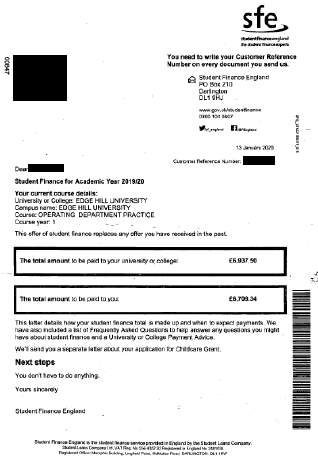 In order for a student to confirm they are eligible for NHS LSF they must initially show that they meet the eligibility criteria.

In most cases this will be demonstrated when they supply a valid Student Finance letter.

The letter must confirm that they are eligible to apply for both the Tuition Fee and Maintenance loans available.

European tuition fee only students are not eligible for NHS LSF.
Evidence – Non-loan Students
If a student has chosen not to take out a student loan we will need to determine their eligibility.

The student must supply a valid passport to demonstrate their identity.

Depending on their nationality they will also be asked to confirm their residency for the years prior to starting their course.
Evidence – Parental Support
If a student has applied for Parental Support they must demonstrate that they have parental responsibility for a child.

The child must also meet the age criteria of under 15 years of age at the start of the academic year.

The evidence we would expect would be a valid birth certificate or passport.

If the child is 15 or 16 years of age we would also expect the student to provide additional evidence that the child is registered with special educational needs.
Further information
You can find information about NHS LSF on the NHS Business Services Authority website: www.nhsbsa.nhs.uk/LSF

The website contains useful guides which we encourage you to read before you start to apply

You can also follow them on social media for the latest news and updates:
Facebook: /LearningSupportFund
Twitter: @NHSBSA_LSF